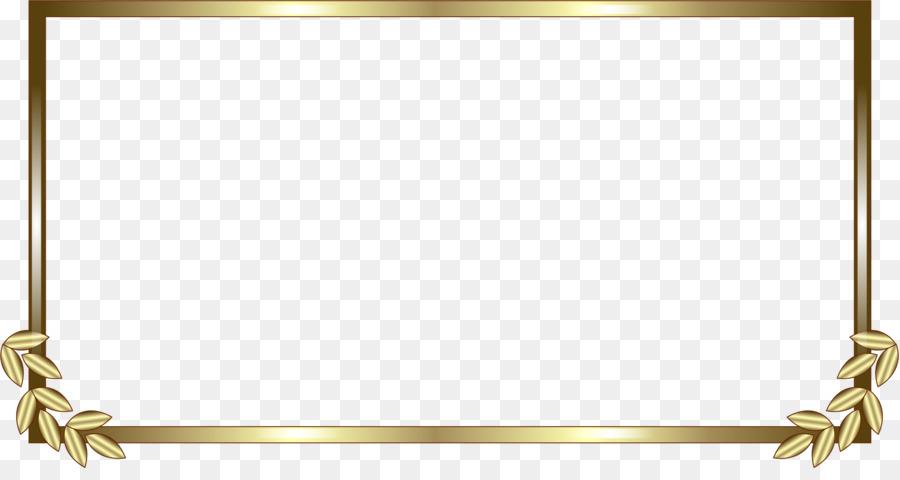 «Победу
       чтим,
          героев     
            помним»
#Молодежь #Память #Будущее                         
   УО «ГГПТК»      команда «МИГ»
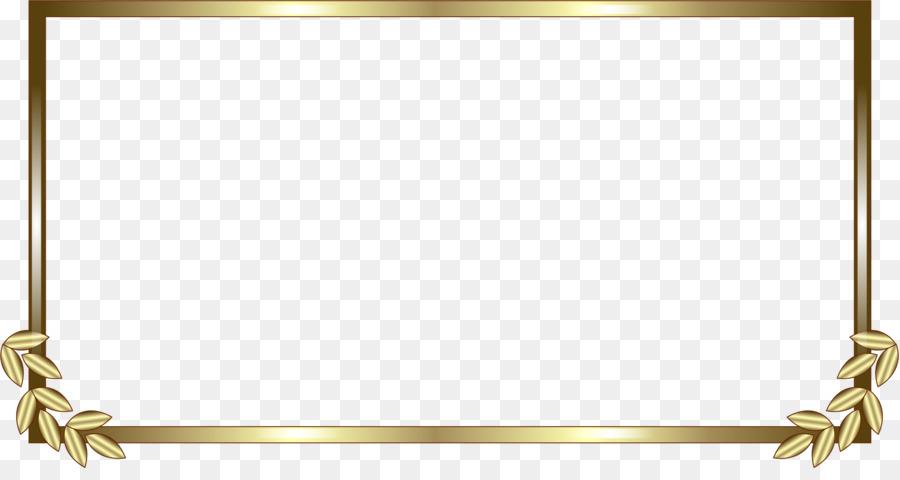 Зарецкий
 Анатолий Павлович
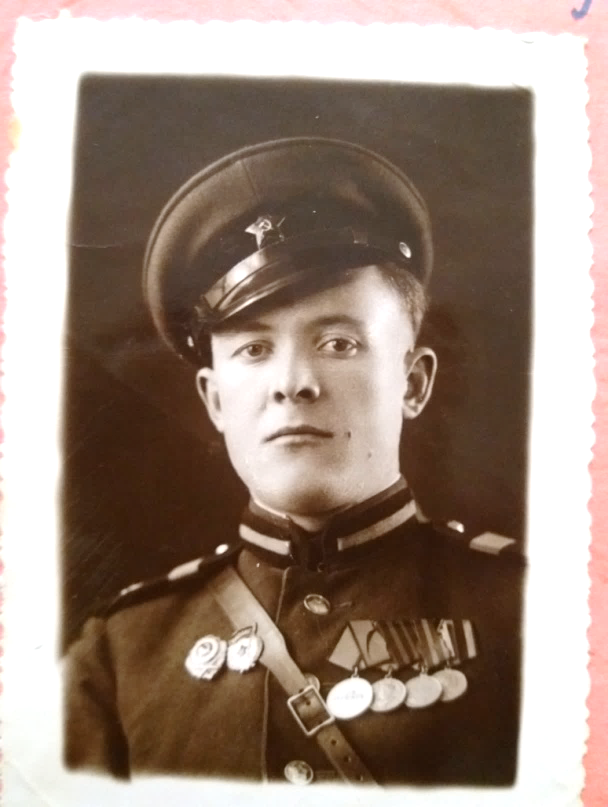 Вы мир наш 
                   и покой оберегали,С победой шли 
                      на лютого врага.Награды заслужили вы,   
                                           медалиИ память верную
                           на долгие века!
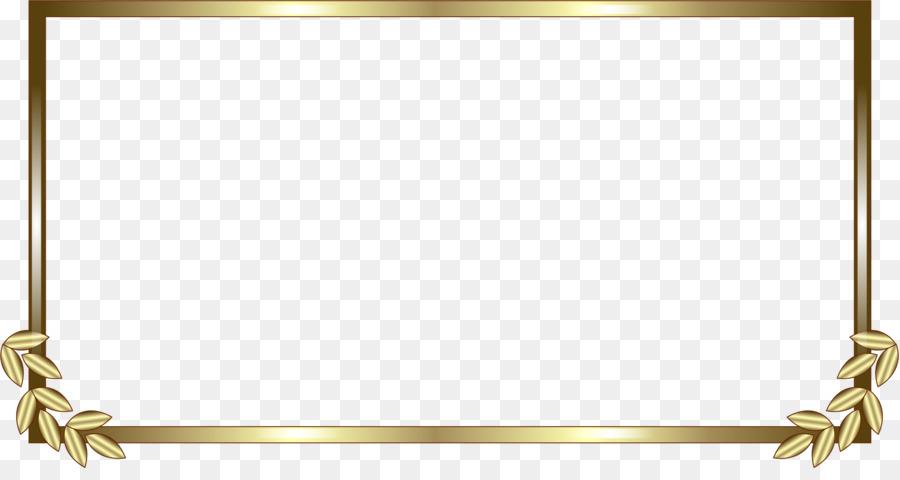 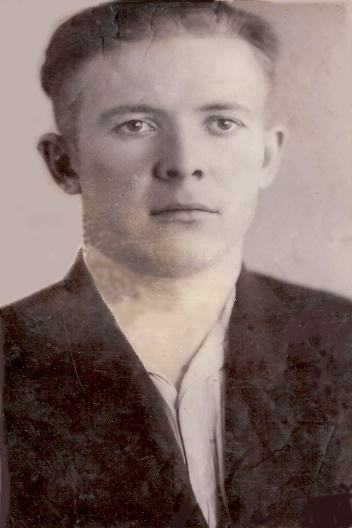 А. П. Зарецкий – первый директор нашего колледжа – прошел славный путь не только как педагог, учитель, но и как участник Великой Отечественной войны.
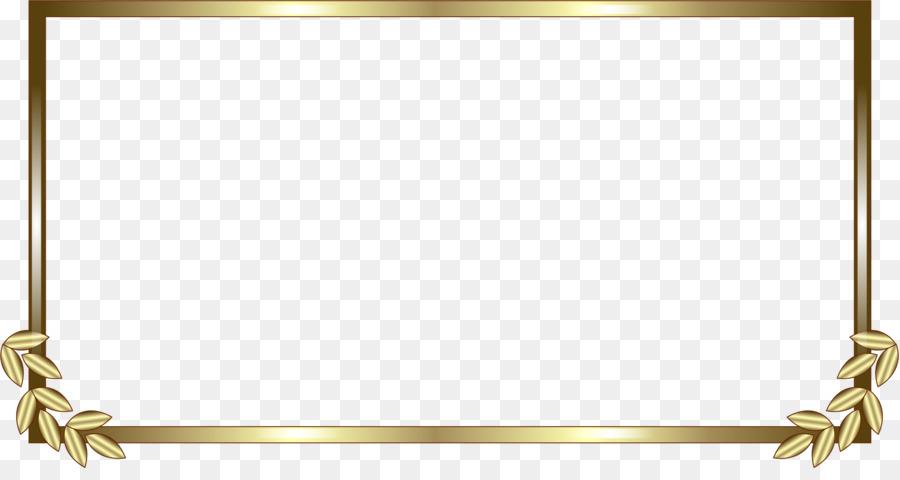 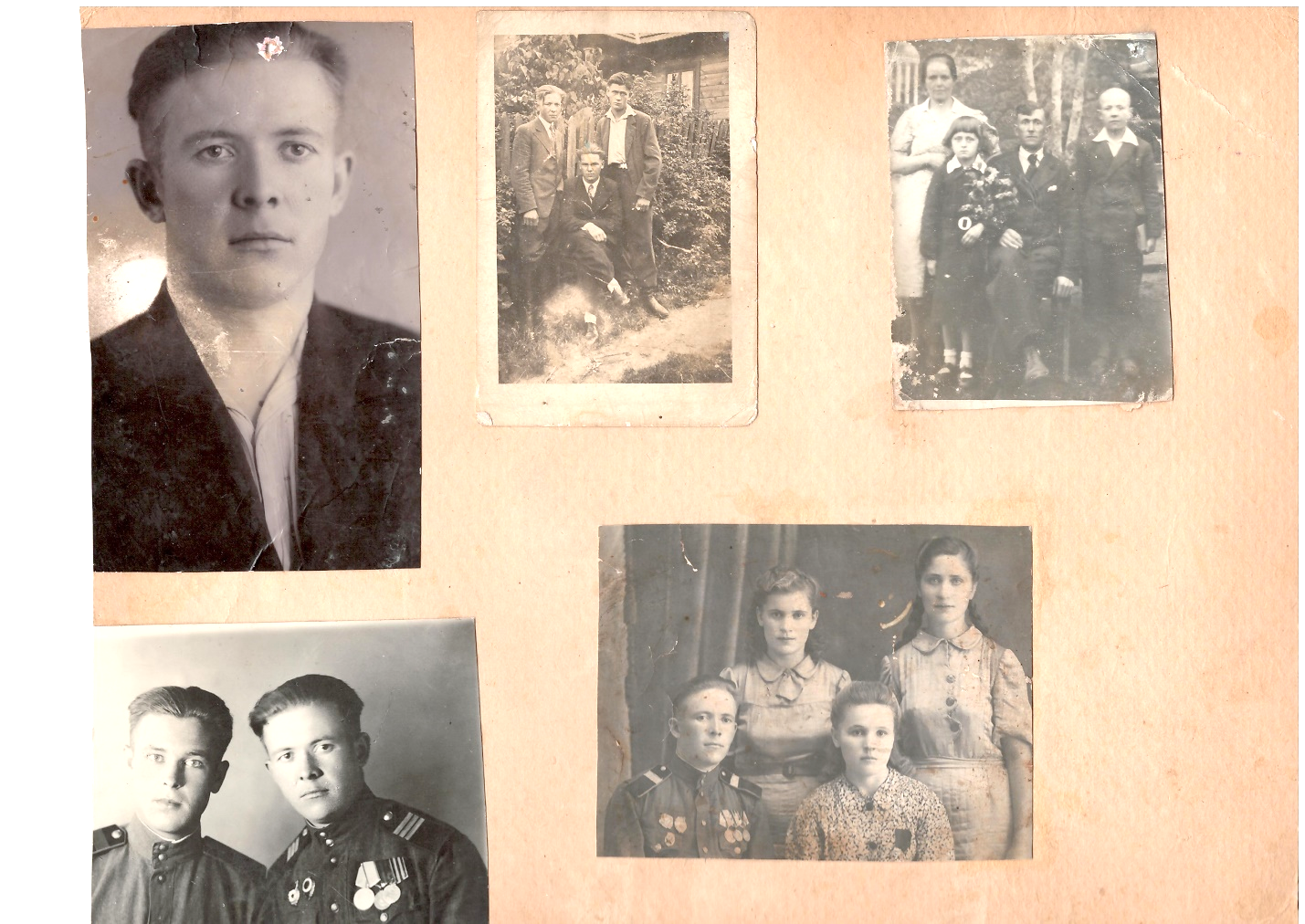 Когда началась война, Анатолию Павловичу было 16 лет. Нетрудно предположить, как тяжело жилось всем людям. Во время войны Анатолий вместе с родителями проживал на оккупированной фашистами территории. Это был и голод, и вечный страх и за свою жизнь, и за жизнь близких. И все же юность, боевой характер, природная смекалка и сообразительность сделали своё дело!
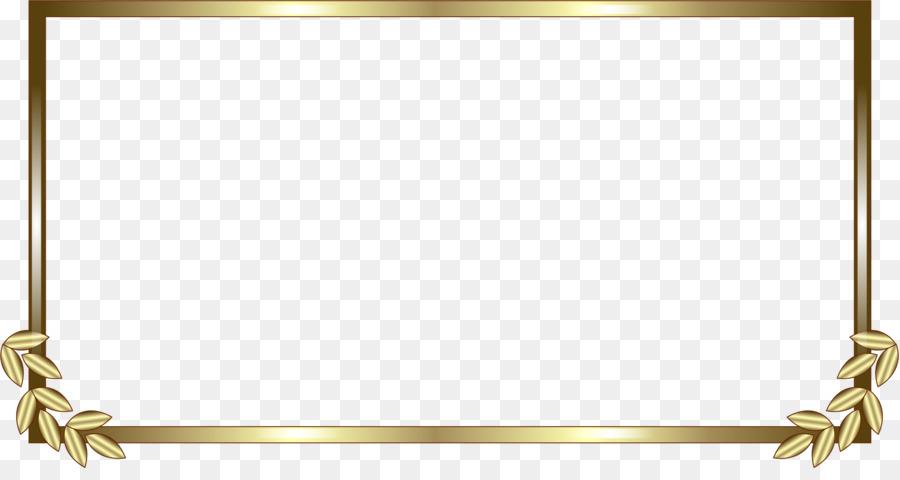 В 1944 году девятнадцатилетним юношей Зарецкий Анатолий Павлович был призван в армию.
 8 августа 1944 года Анатолий принял присягу, и началась настоящая военная жизнь. А до того времени он с июля 1944 года был курсантом 13 учебного полка. 
С октября этого же года служил пулеметчиком. В январе 1945 года Зарецкий А.П. уже курсант минометного батальона, младший сержант, командир расчета. 
В апреле 1945 года он избирается секретарем комсомольской организации батальона.
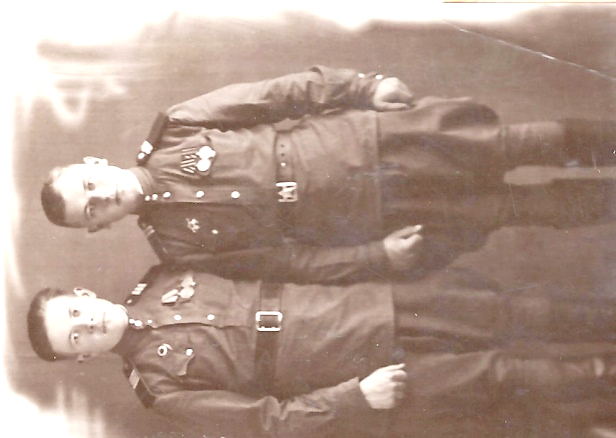 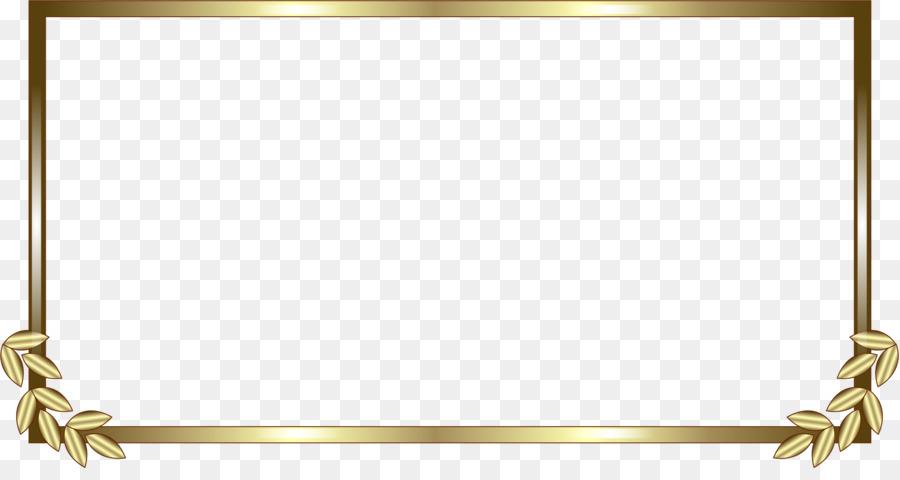 Анатолий Павлович Зарецкий сражался в составе 3-го Белорусского фронта, участвовал в боях, защищая Родину. В одном из таких боёв в октябре 1944 года был тяжело ранен. Ранение грозило ампутацией ноги, но молодой человек сражался за свою жизнь, за свое будущее. Всю жизнь Анатолий Павлович будет носить в себе осколки того ранения, и только в 80-ые годы в Москве за него возьмутся лучшие врачи военного госпиталя, и страшные мучения покинут мужественного солдата, продолжавшего свою битву за за лучшую жизнь уже в мирное время.
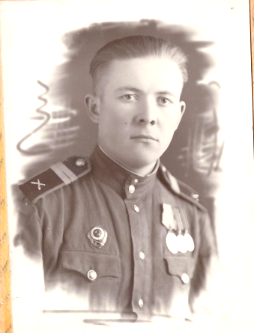 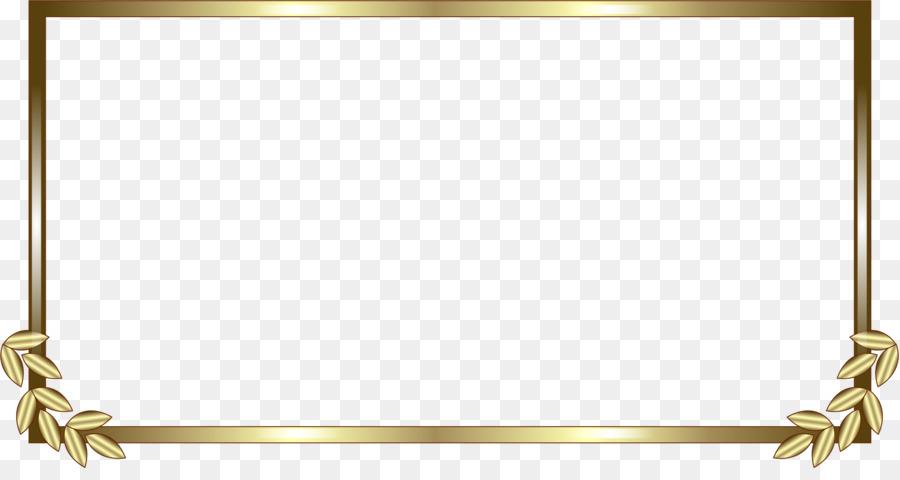 Во время войны и после нее Зарецкий Анатолий Павлович был награждён четырьмя знаками отличия, которые составили бы предмет гордости каждого фронтовика: 2 медали «За отвагу», медали «За взятие Кёнигсберга»; «За победу над Германией»
Орден Отечественной войны I степени
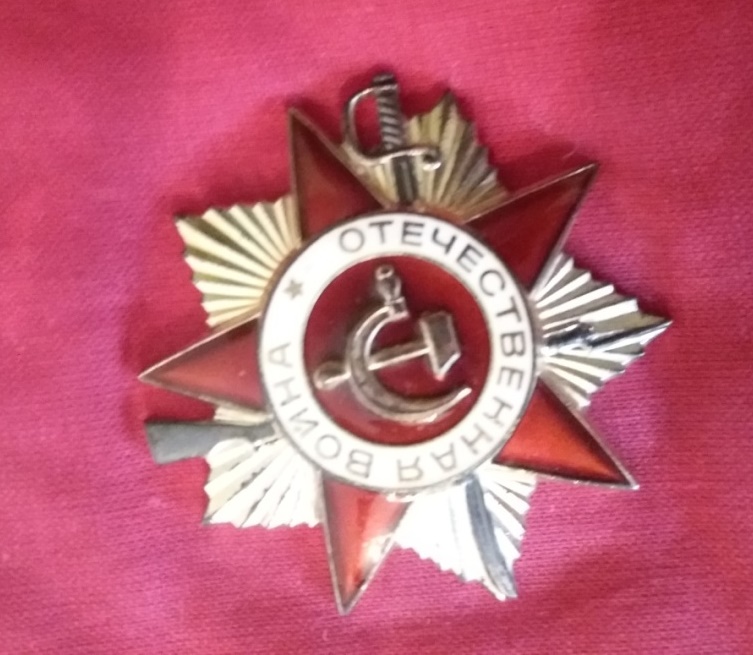 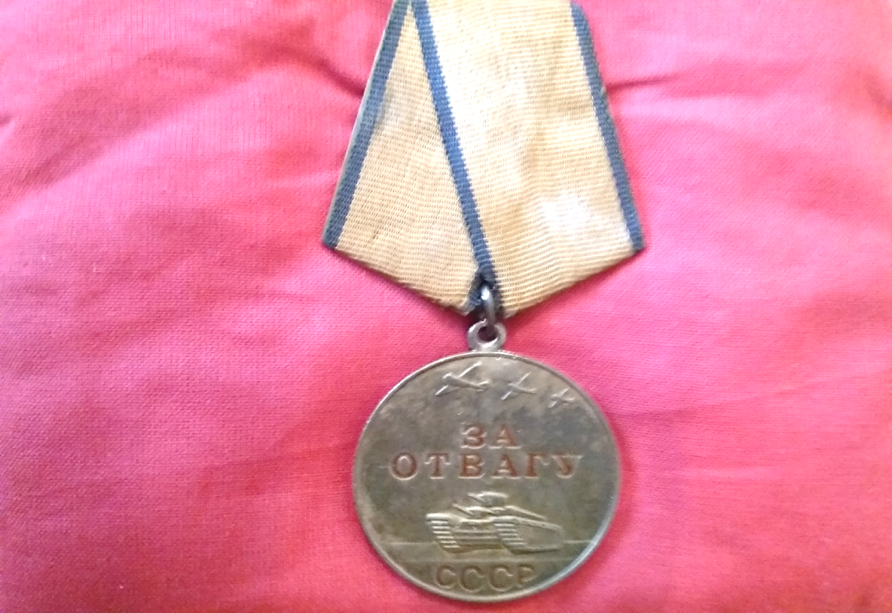 Медаль «За отвагу»
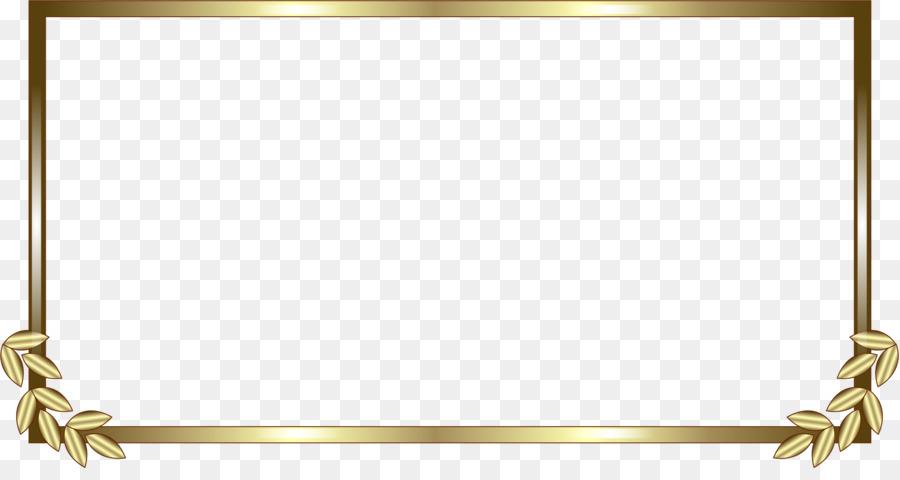 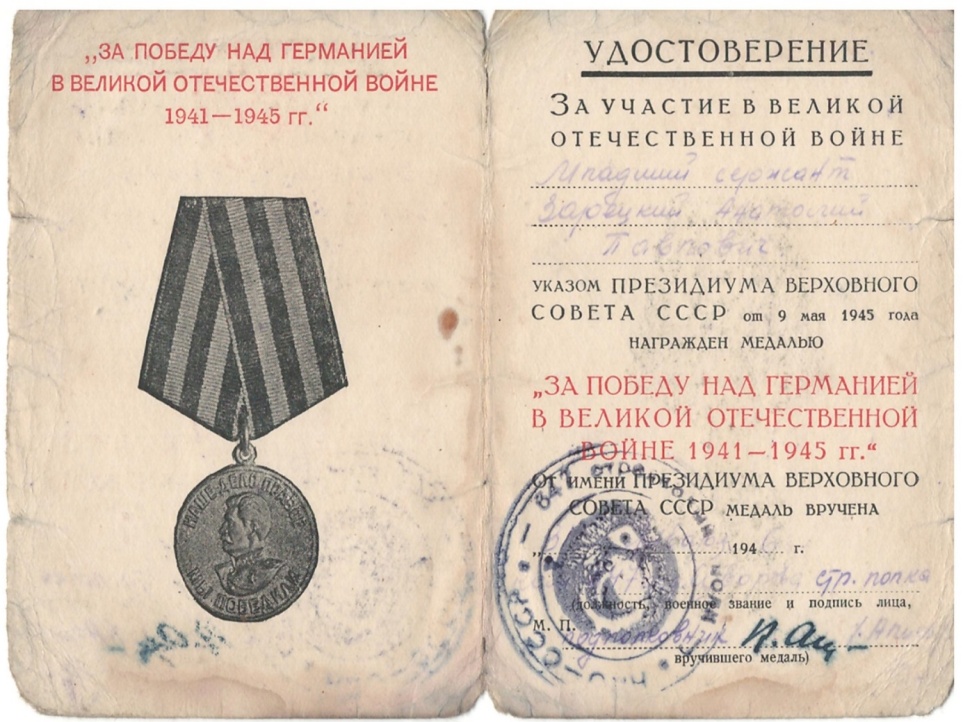 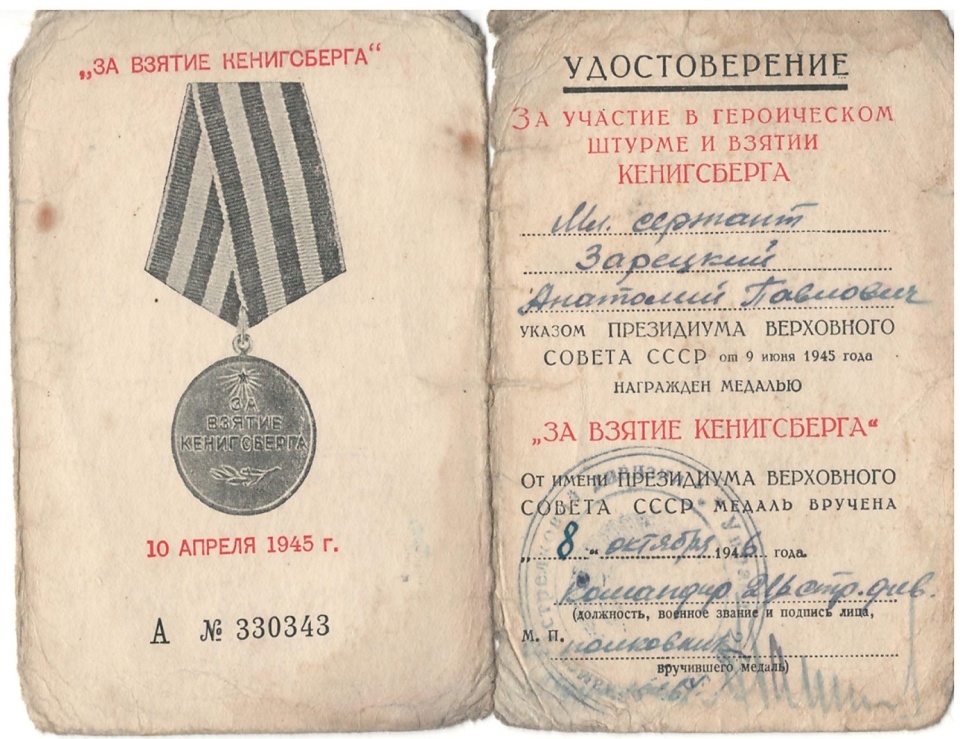 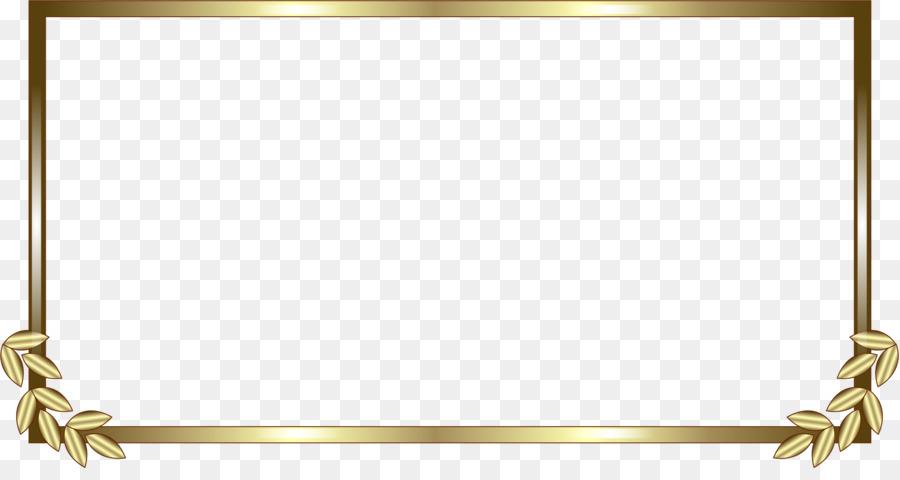 …Когда держишь в руках его красноармейскую книжку (а она сохранилась, как почти все документы-свидетельства военной поры), невольно испытываешь душевный трепет и необъяснимое волнение… Ведь эти документы прошли с молодым бойцом всю его жизнь на передовой, были свидетелями его героизма, мужества, скорби и боли…
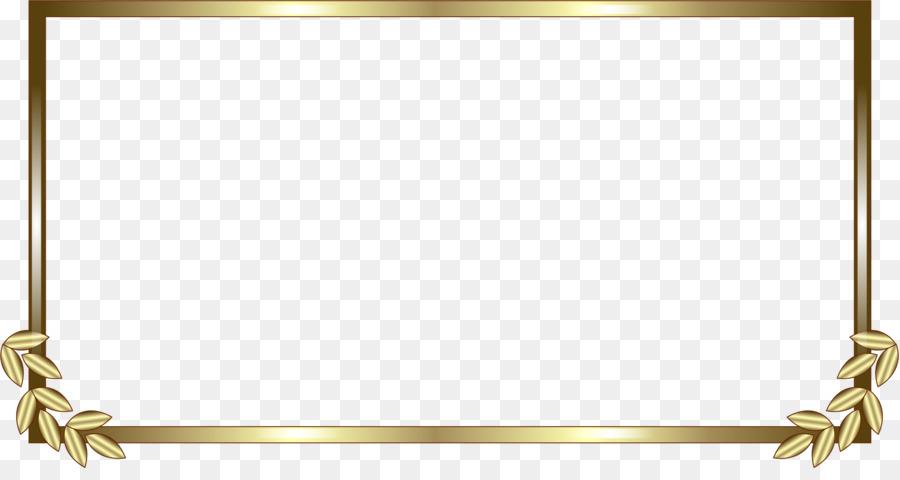 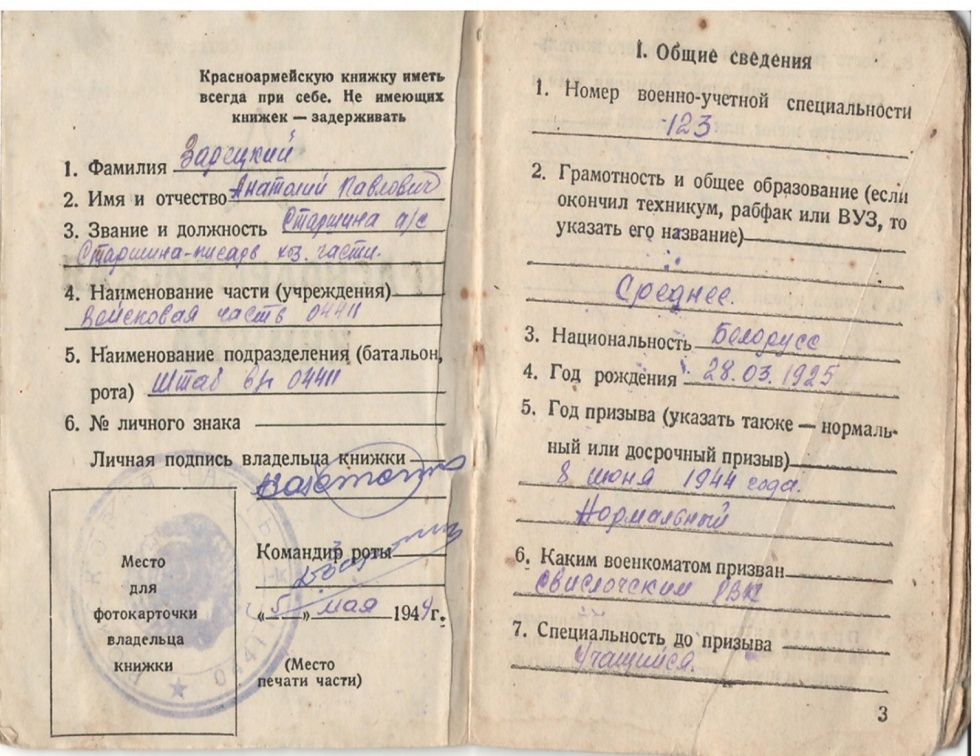 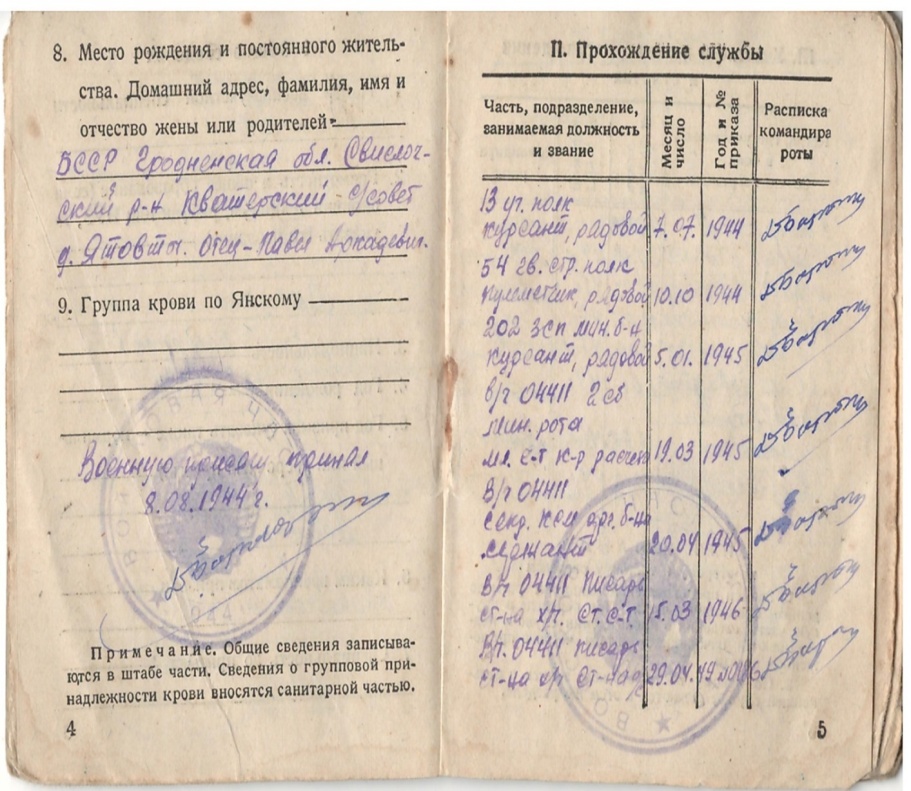 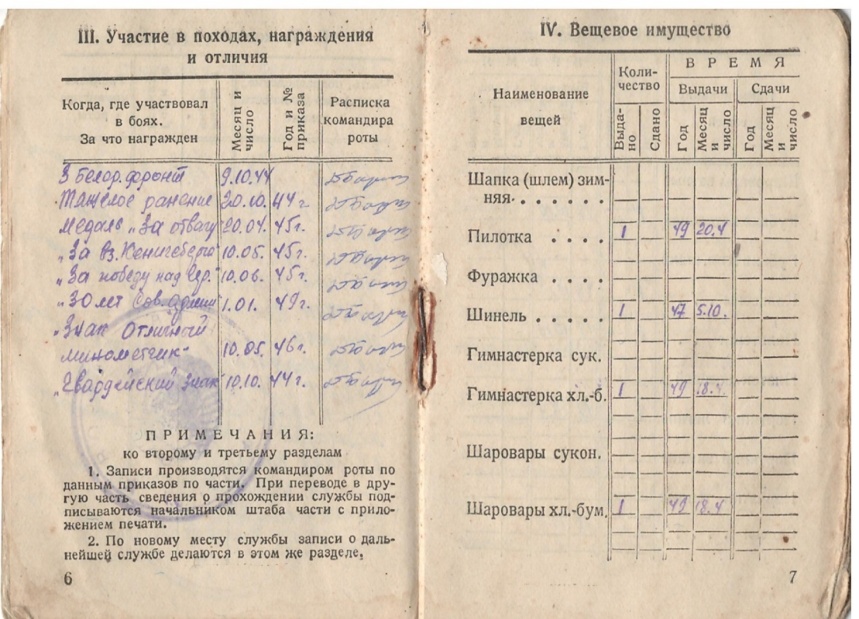 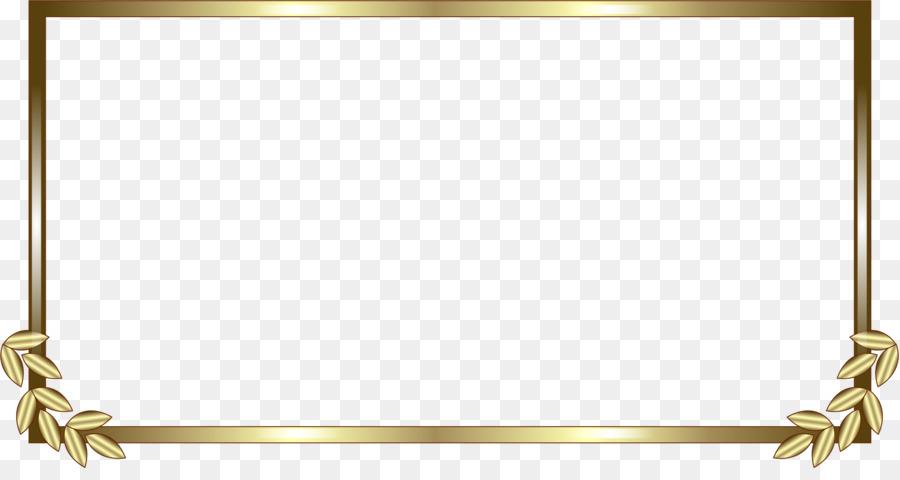 Анатолий Павлович не любил рассказывать о войне. По словам его дочери, ему даже трудно было смотреть фильмы о войне – на глаза наворачивались слёзы…
Людмила Анатольевна, дочь Анатолия Павловича, высказала предположение, что, по всей видимости, эти воспоминания приносили много боли и переживаний. Слишком горькими они были…
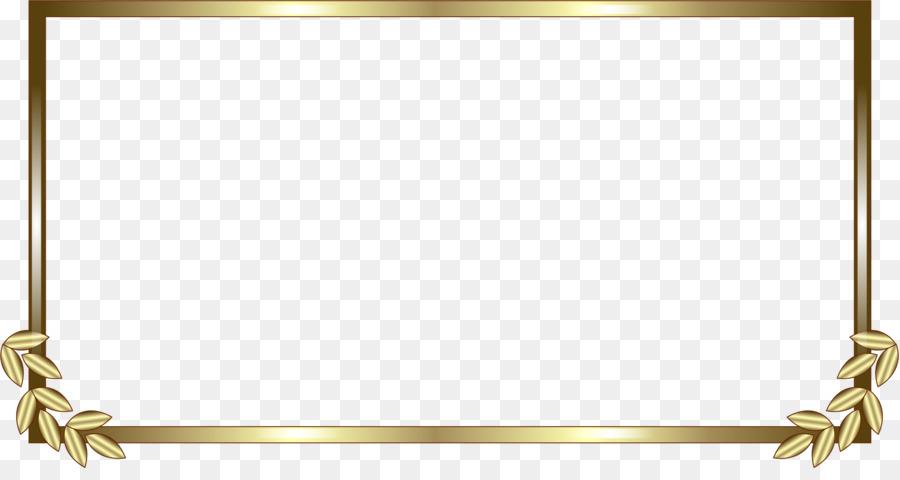 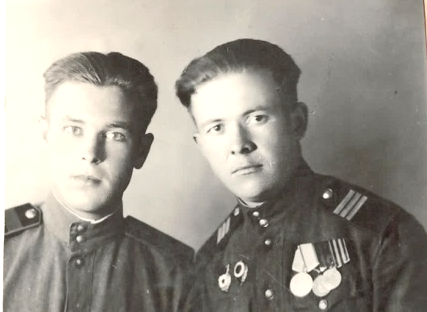 Нужно сказать, фронтовых фотографий в семейном архиве не так уж много. Их всего несколько: молодой человек в военной форме с глазами солдата, повидавшего на своем веку много горя; 
Анатолий Павлович со своим другом Анатолием Демидовичем,
с которым познакомился на войне 
и был верен настоящей мужской дружбе всю жизнь; фото при полном параде со своей невестой Фросей, донской казачкой, с которой познакомился в годы войны…
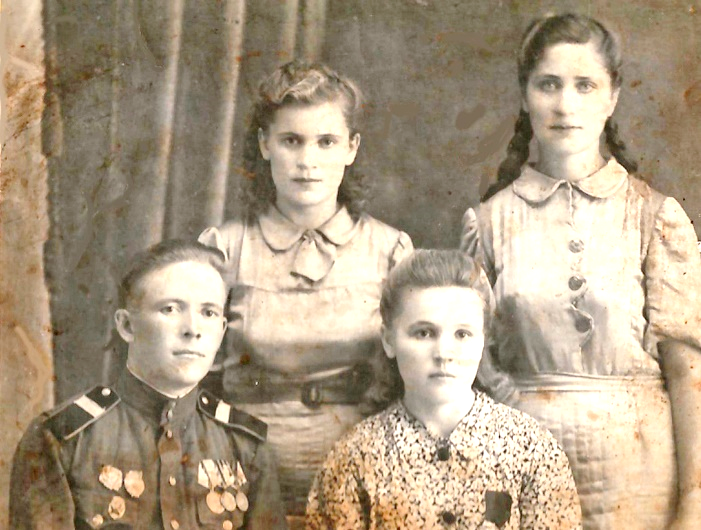 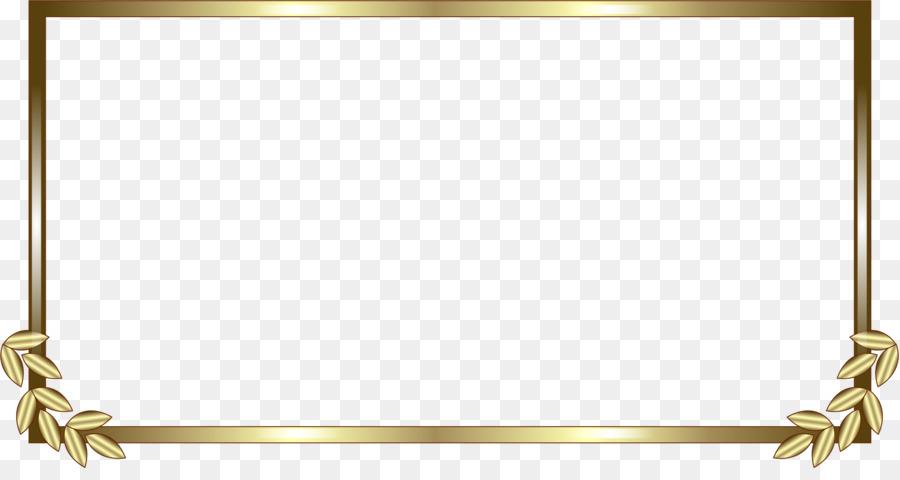 Тем не менее, эти скромные фото увековечили поколение людей, победивших фашизм. Поколение победителей, способных не только беспощадно громить врага, но и быть беззаветно добрыми, человечными, милосердными…
Эти события так перекроили мировоззрение юноши, что все послевоенные события, встречи, отношения между людьми как бы проверялись жесткой военной мерой. Отсюда и требовательность к людям, и строгий спрос с порученного дела, и в то же время мягкость и необыкновенная теплота, исходящая от человека, знавшего не понаслышке ценность жизни…
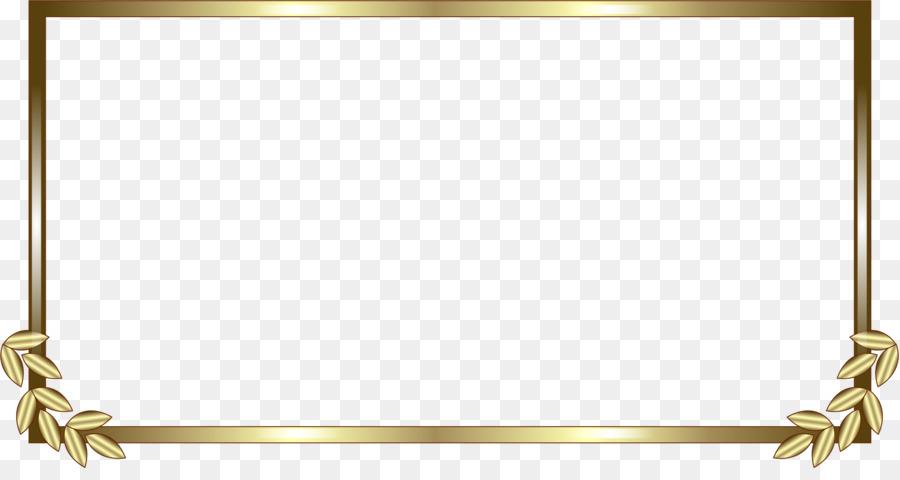 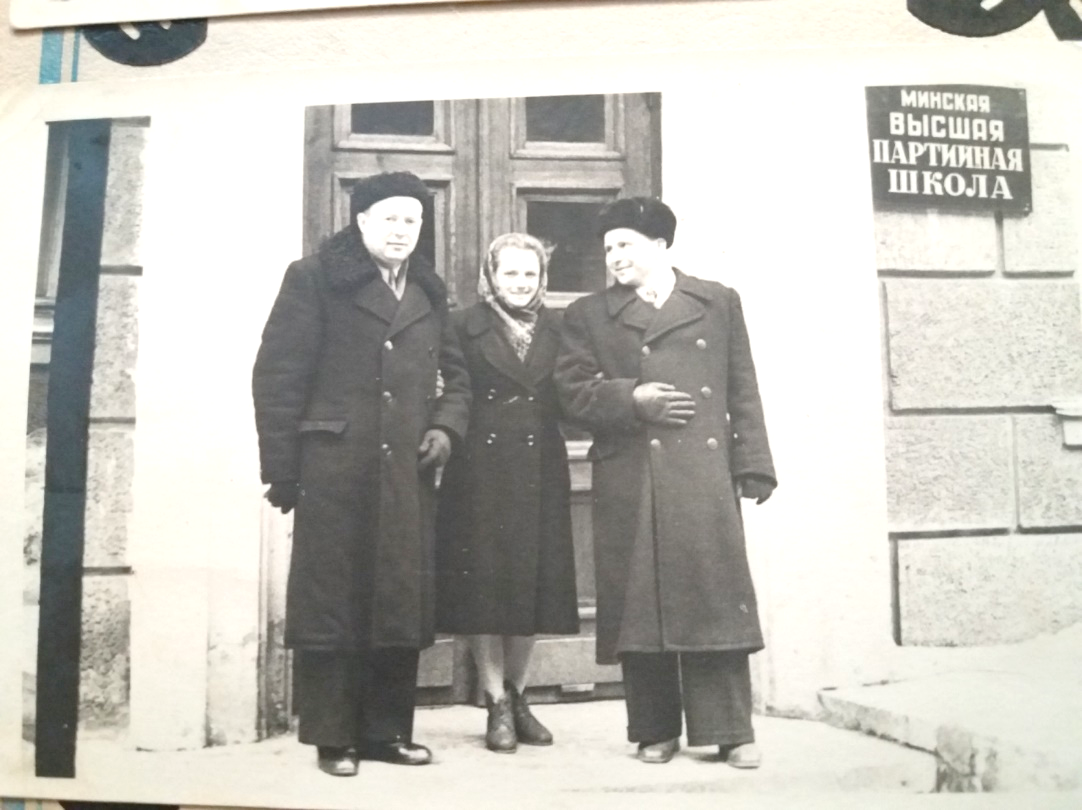 Послевоенная жизнь
 Зарецкого А.П. была 
тесно связана с советскими 
партийными органами. 
Анатолий Павлович 
продолжительное время
 работал в должности 
заведующего отделом 
пропаганды и агитации 
Берестовицкого РК КПБ.
 В 1956 его направили на учёбу в Минскую  
высшую партийную школу, по окончании 
которой он работал вначале секретарём 
Скидельского РК КПБ, затем, в 1962 году был 
избран первым секретарем Радунского РК КПБ.
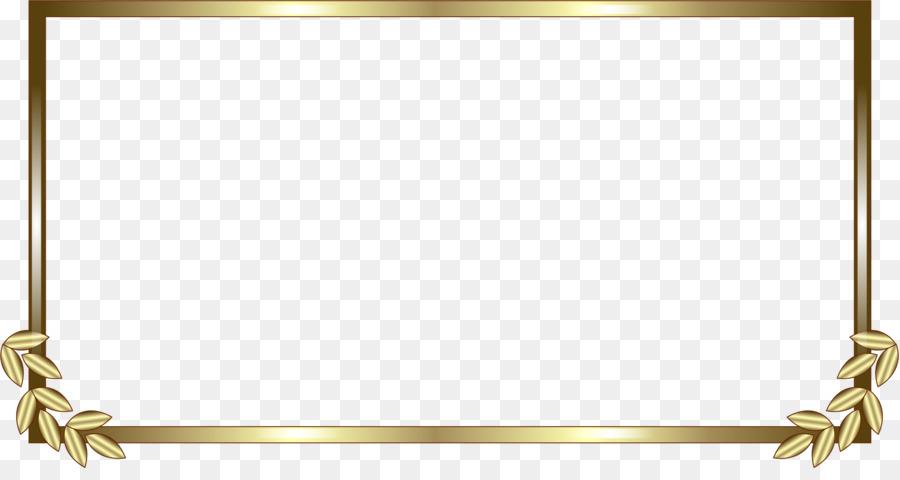 В августе 1966 года 
Зарецкого А.П. 
избирают председателем 
Ошмянского райисполкома,
 а с 1971 года он переходит 
на работу госинспектором 
по закупкам и качеству 
сельхозпродуктов по 
Гродненской области.
За большую и активную 
работу Анатолий Павлович
 в 1975 году был награждён Почётной 
грамотой Президиума Верховного Совета БССР.
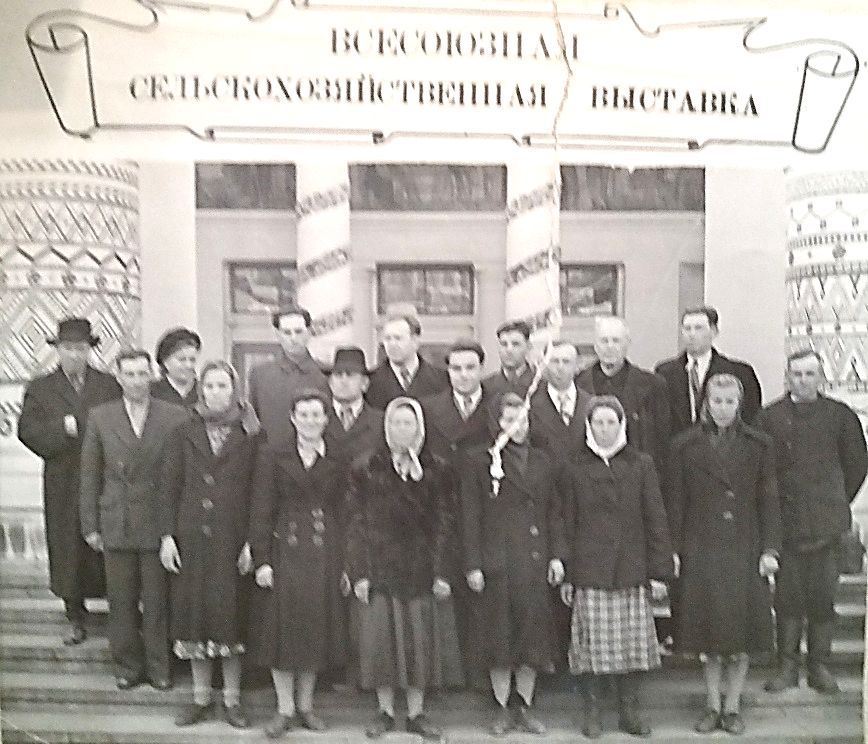 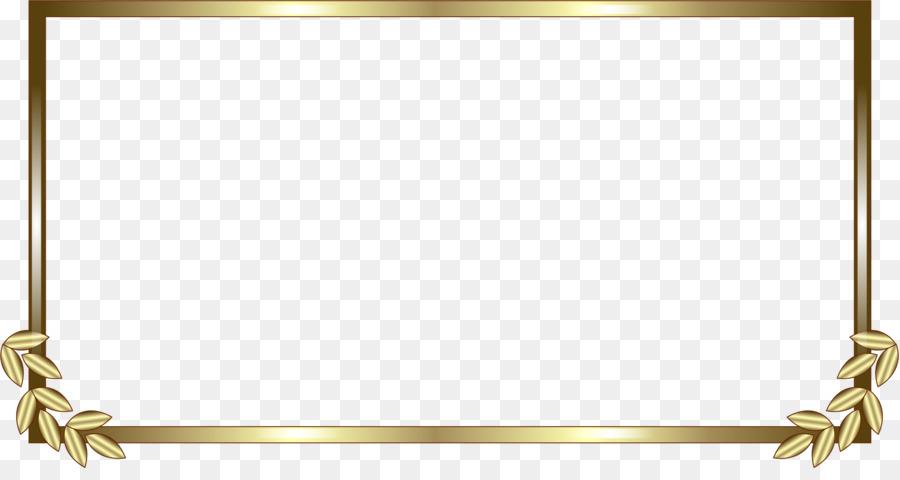 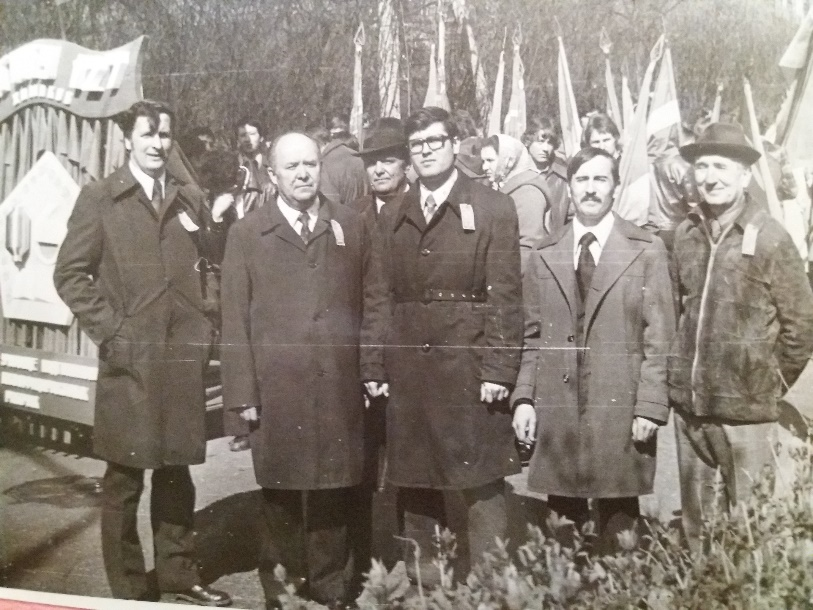 Человек неиссякаемой 
энергии, он завоевал 
глубокое уважение
 коллег и обрёл 
безграничный 
авторитет. 
Поэтому, когда в апреле 
1976 году было открыто 
Гродненское ПТУ-127,
 и встал выбор, кто же 
будет руководителем, сомнений ни у кого не было…
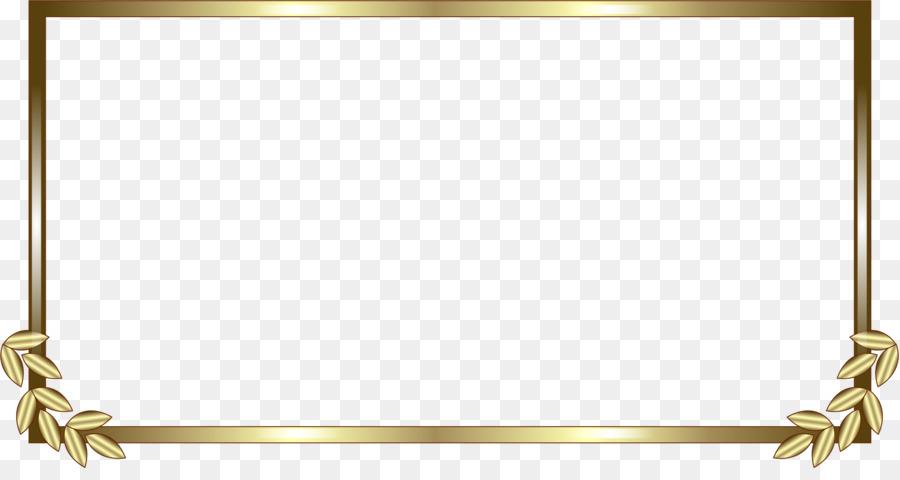 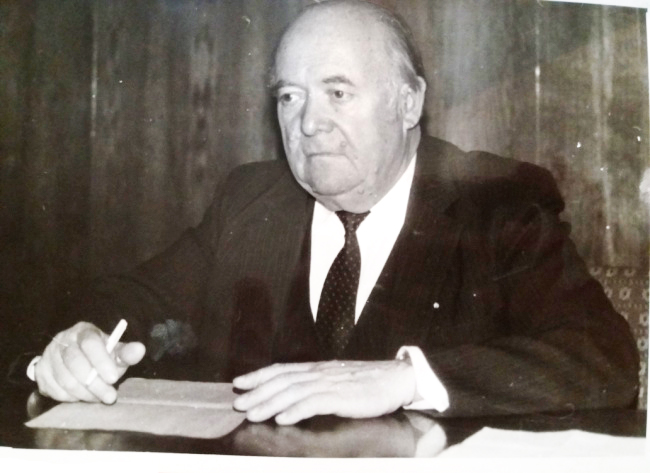 В течение 20 лет 
этот неутомимый 
человек возглавлял 
инженерно-педагогический 
коллектив и коллектив 
учащихся профтехучилища. 
Анатолий Павлович 
внёс большой личный 
вклад в укрепление 
материальной базы 
училища и в 
совершенствование 
учебно-воспитательного процесса.
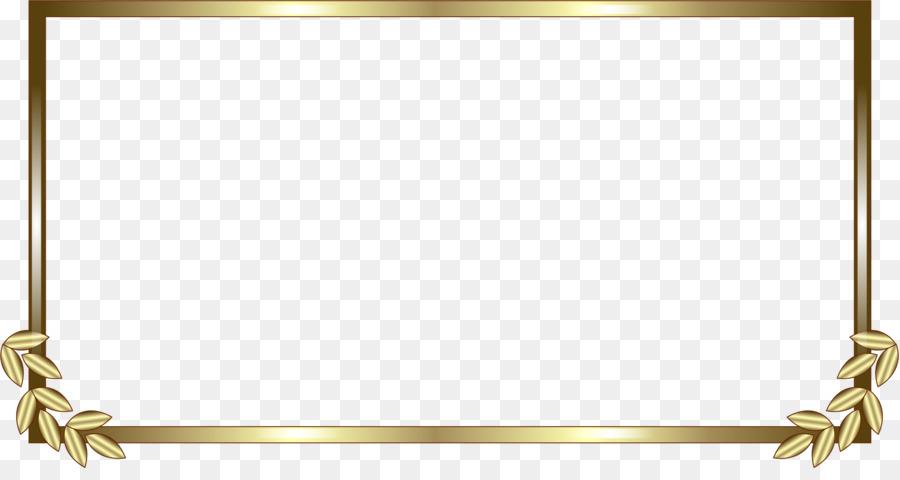 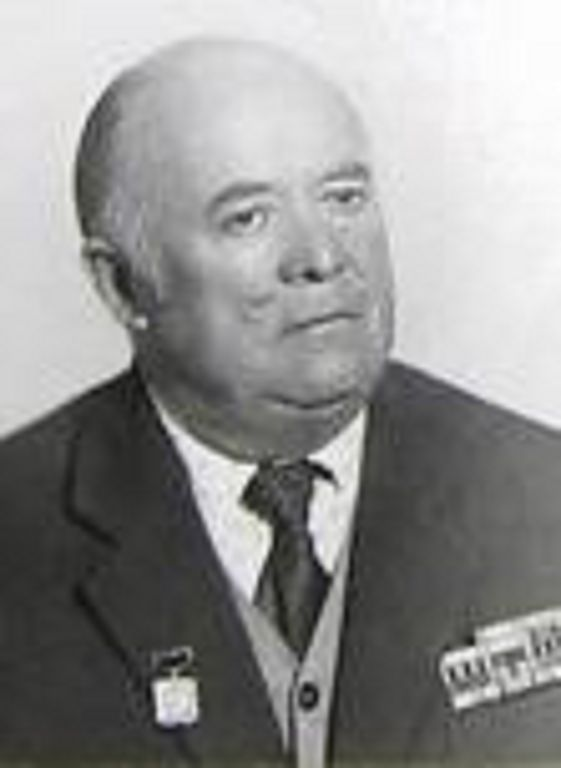 Всю свою жизнь он отдал 
делу воспитания молодого 
поколения будущих рабочих.
Труд Зарецкого А.П. 
не остался незамеченным. 
Был награжден Почетной 
грамотой Госкомитета БССР 
по профессионально-техническому 
образованию, Орденом 
Трудового Красного Знамени, 
Орденом «Знак Почёта», 
Медалью «Ветеран Труда»
Анатолий Павлович Зарецкий – 
отличник профтехобразования БССР.
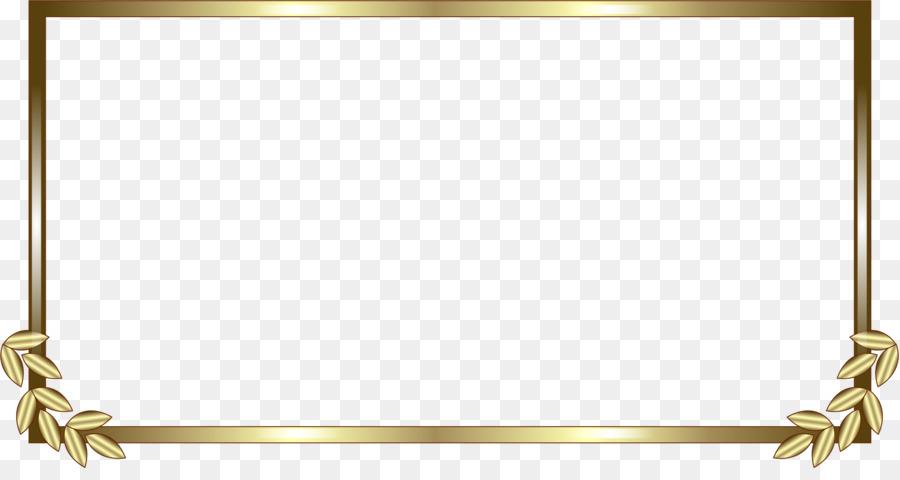 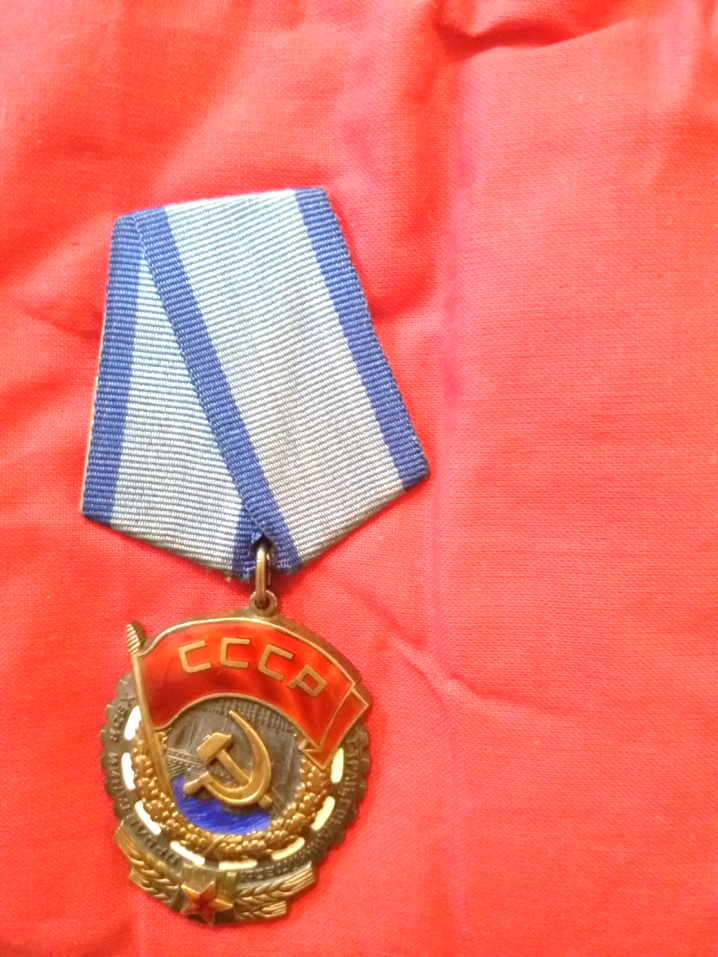 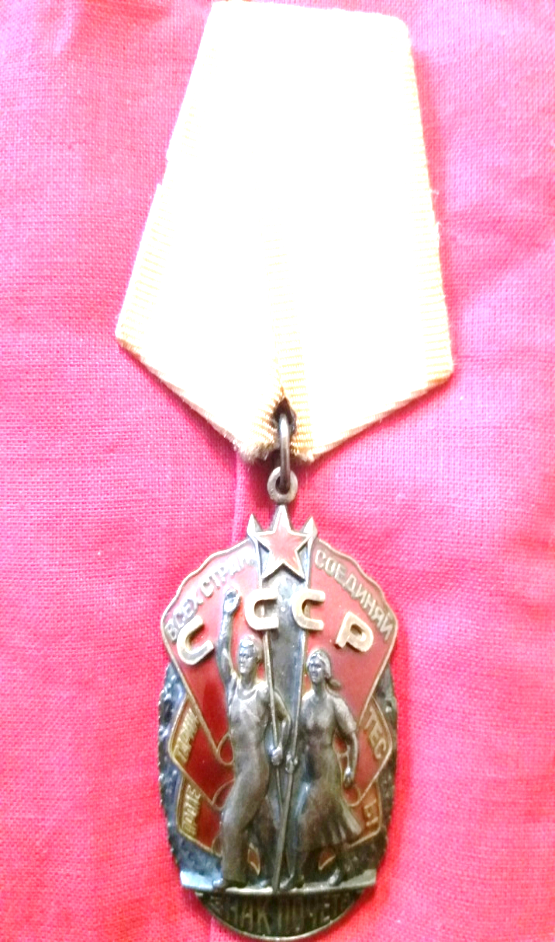 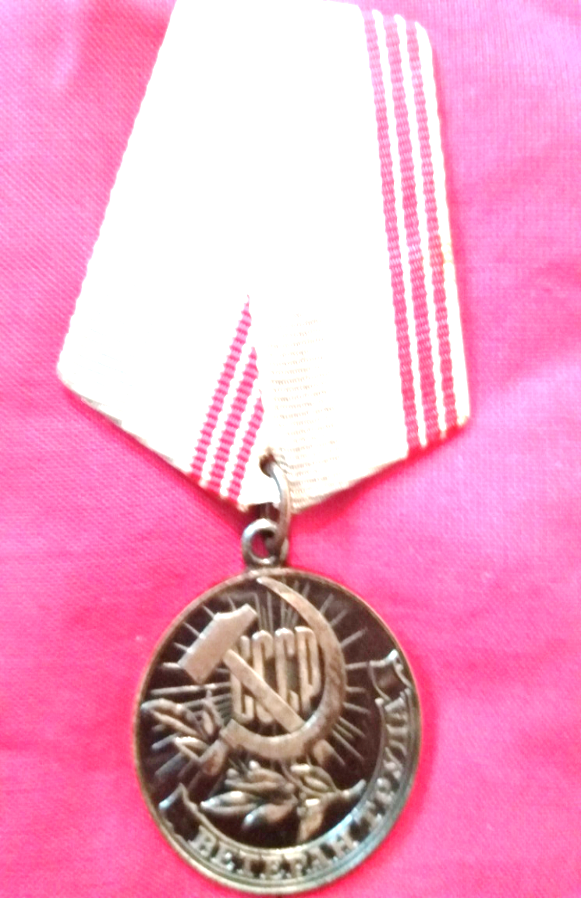 Орден 
Трудового Красного Знамени
Орден 
«Знак Почёта»
Медаль
 «Ветеран Труда»
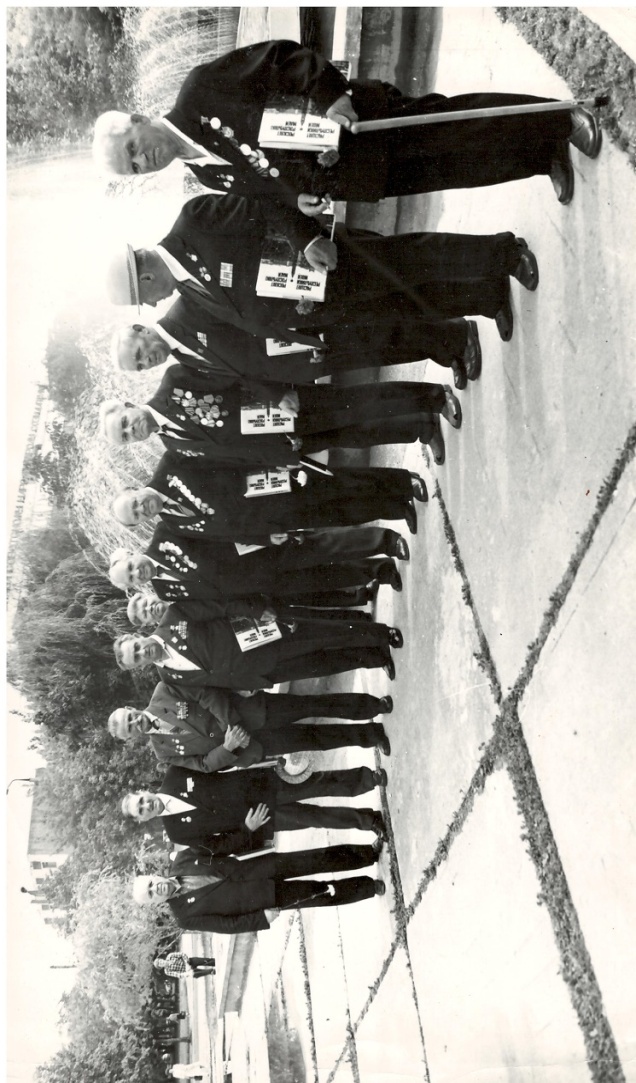 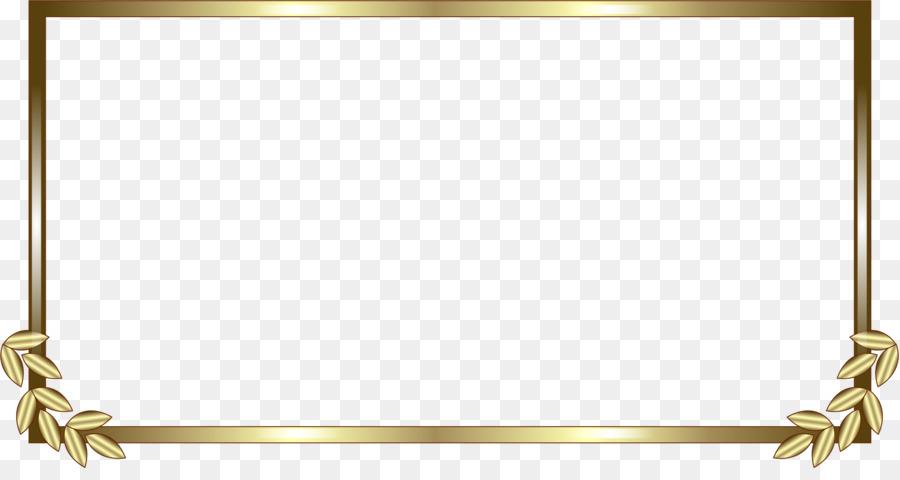 Встреча ветеранов ВОВ
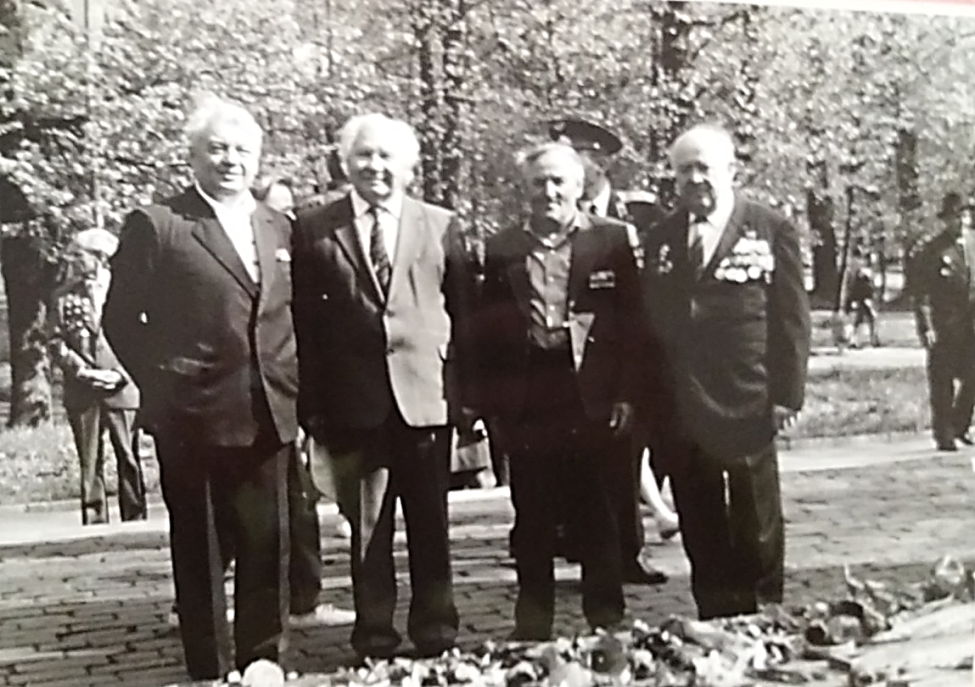 С друзьями-однополчанами 
9 мая 1991г
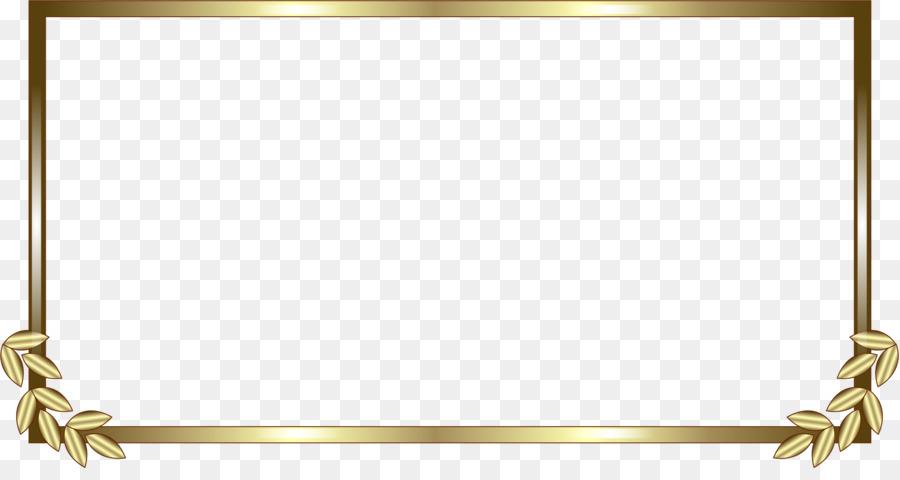 Говорят, что человек живет до той поры, пока живет о нем память… Память об Анатолии Павловиче – это коллектив, созданный его трудами и заботами; это его семья, которая бережно хранит память о своем боевом отце, дедушке и уже прадедушке; это люди, которым посчастливилось разделить тяготы военного времени и радость послевоенной жизни. 
… Сегодня осталось немало тех, кто помнит этого удивительного человека. Помнит и благодарит его за вовремя сказанное доброе слово, за хорошее, нужное для людей дело, за чуткость и доброту, проявленные в самых обычных повседневных делах…
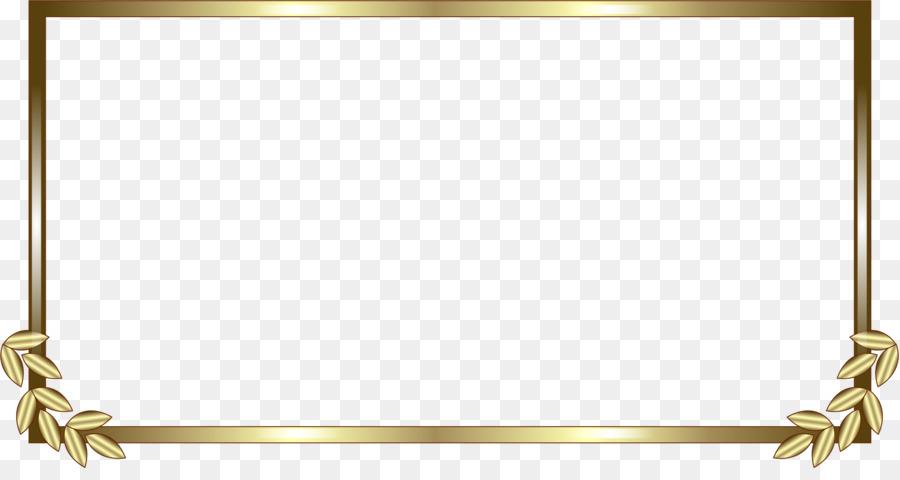 Помним!
  Гордимся! 
   Благодарим!